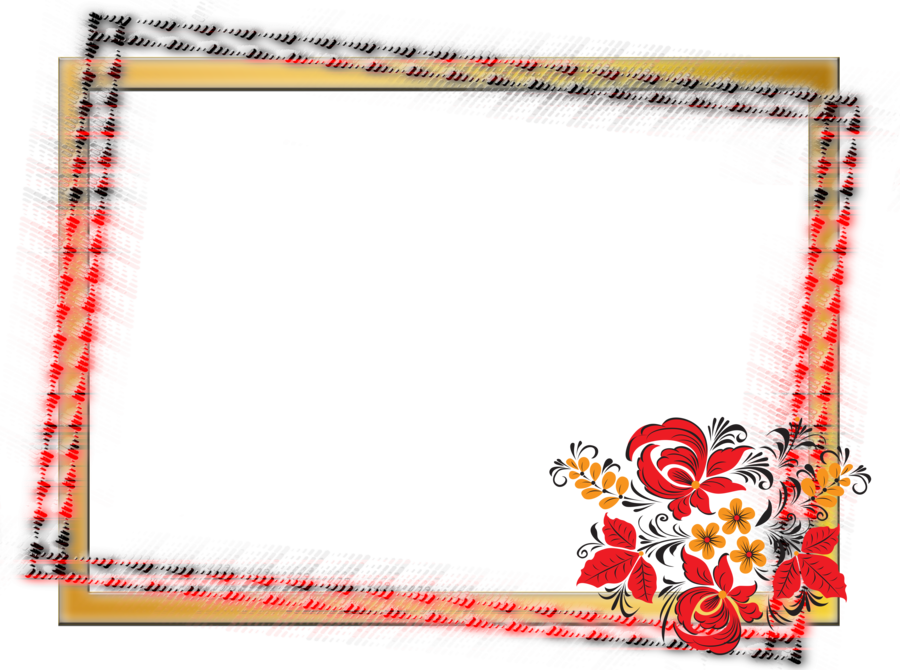 МДОУ Д/С №9 «ТОПОЛЕК» (2 отделение)
Влияние устного народного творчества на развитие   речи детей  дошкольного возраста
Воспитатель: Ефремова Р.В.
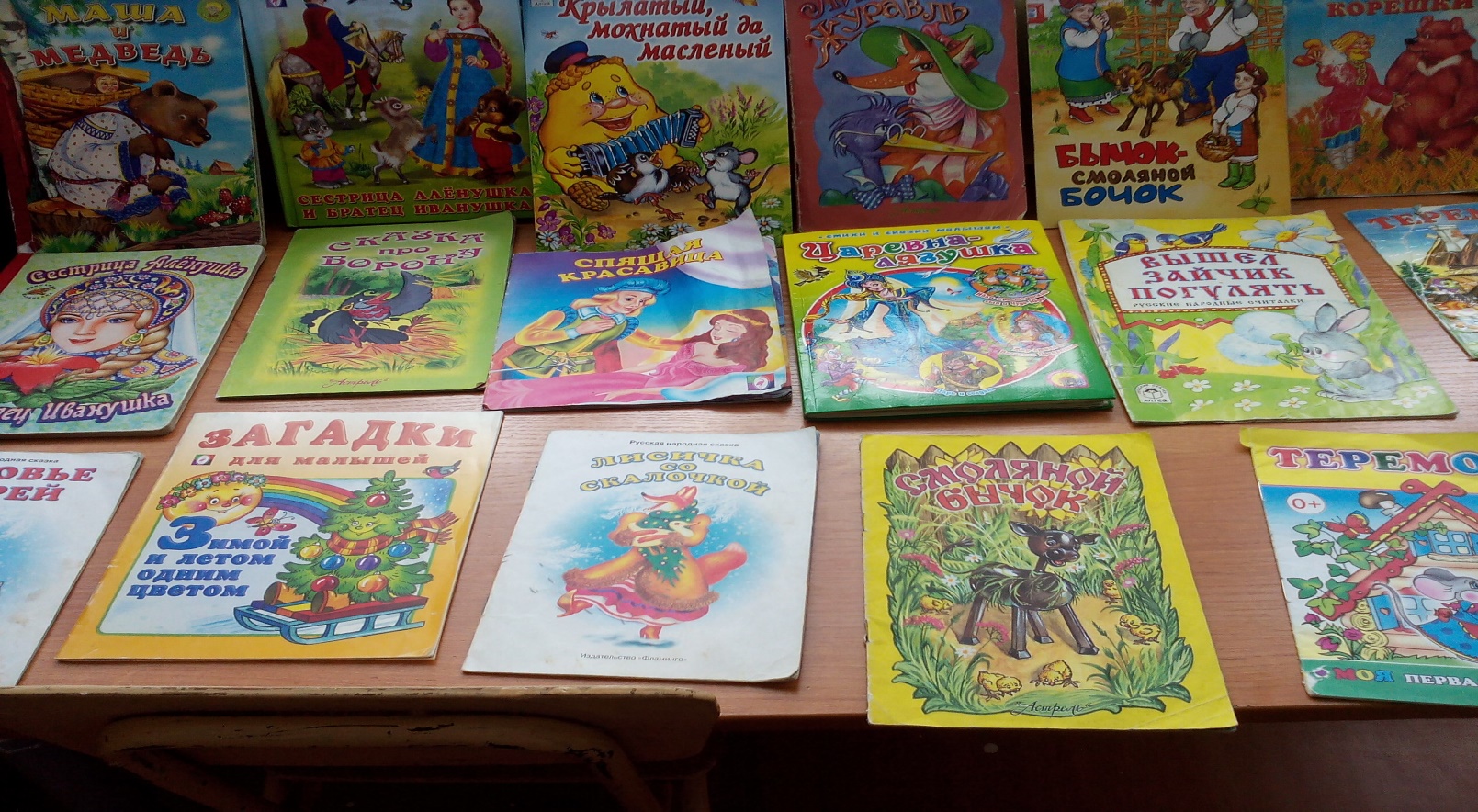 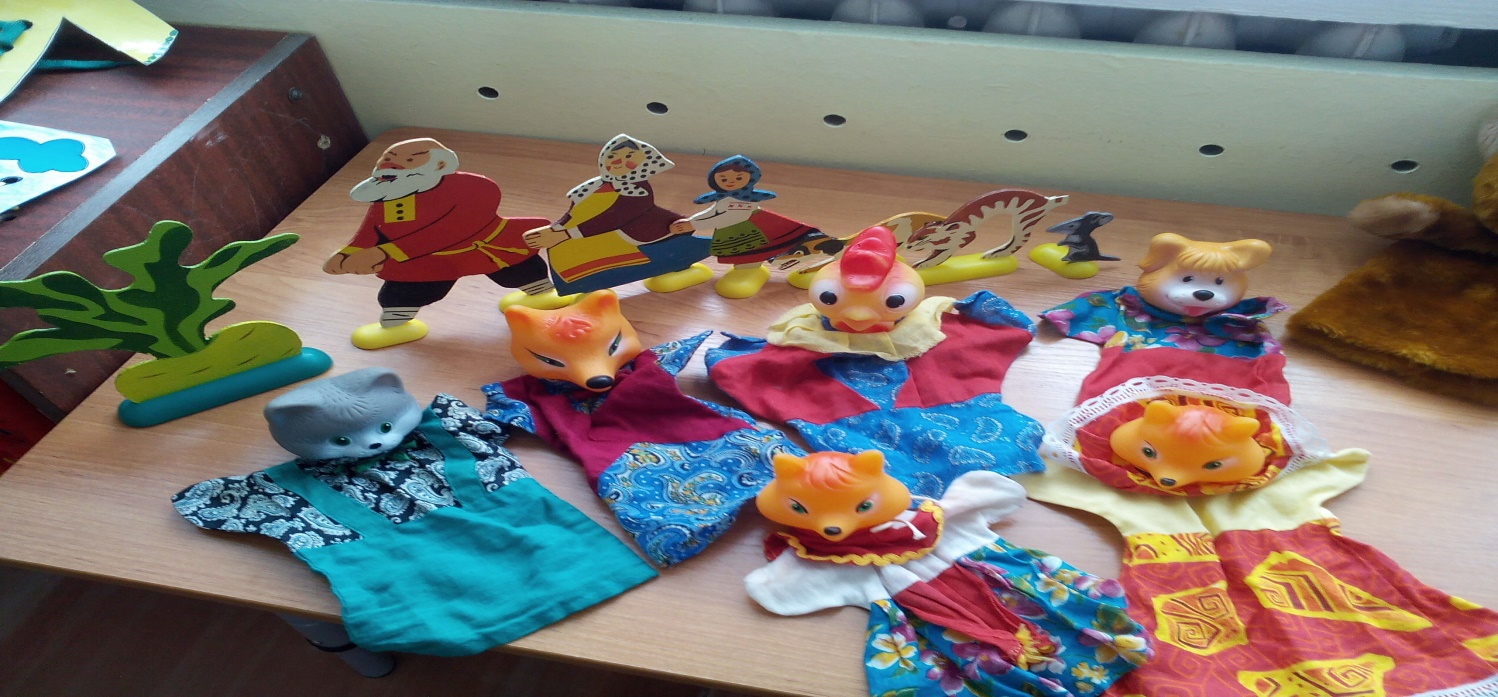 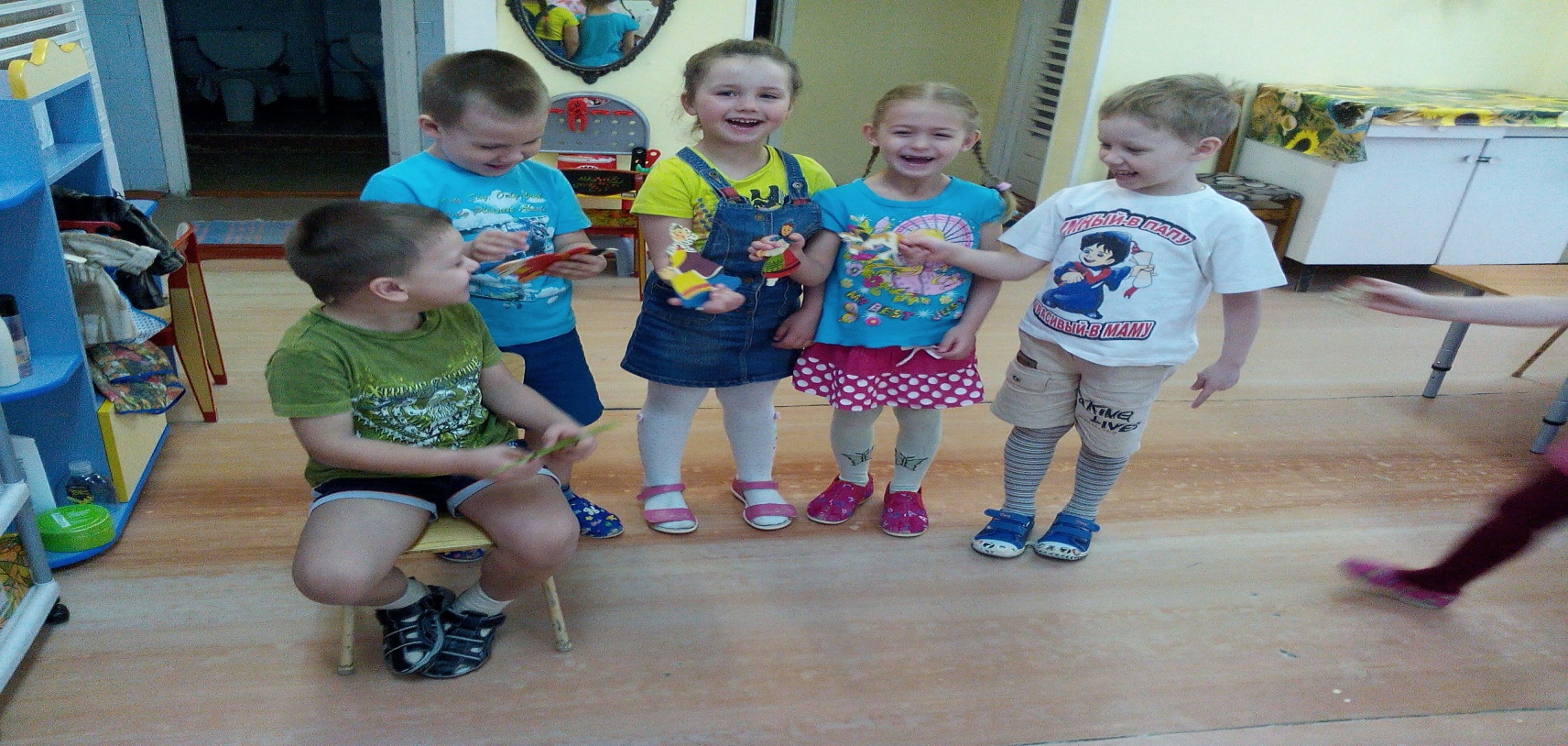 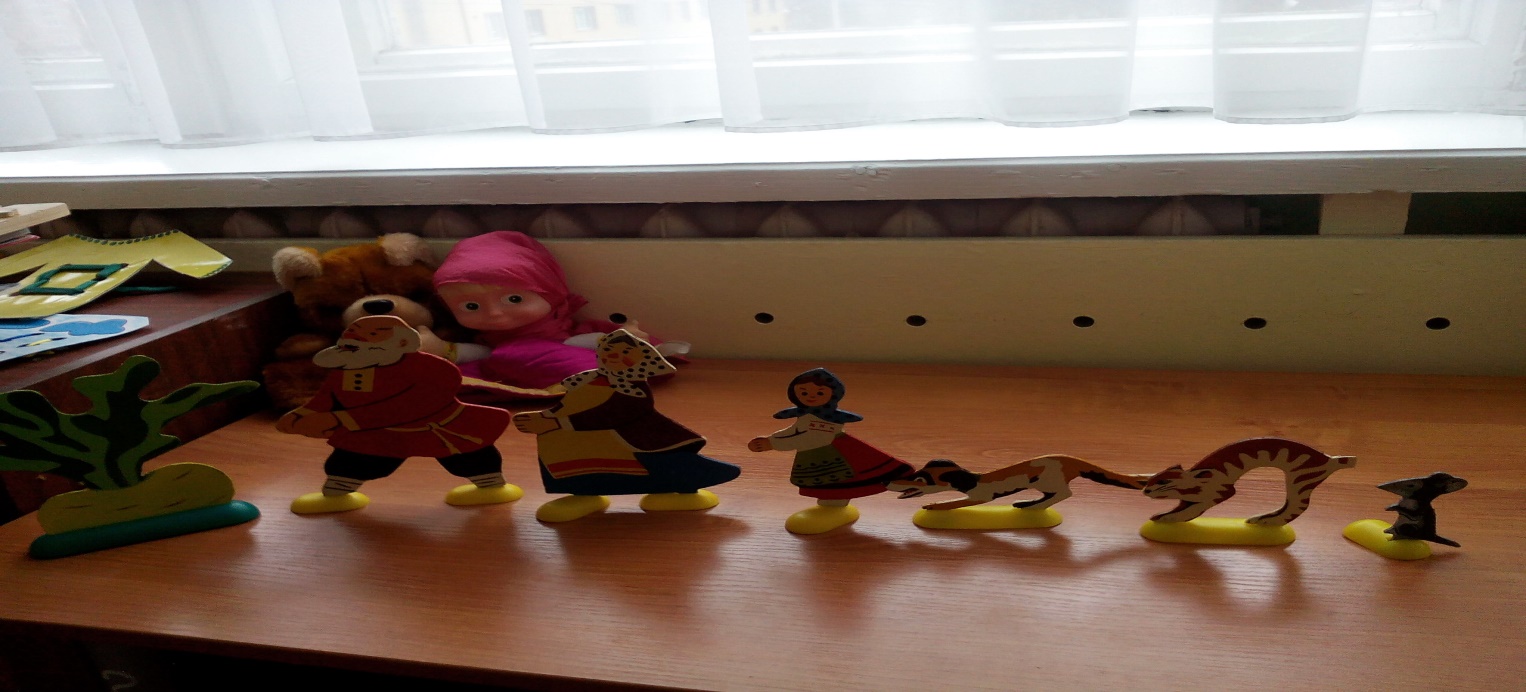 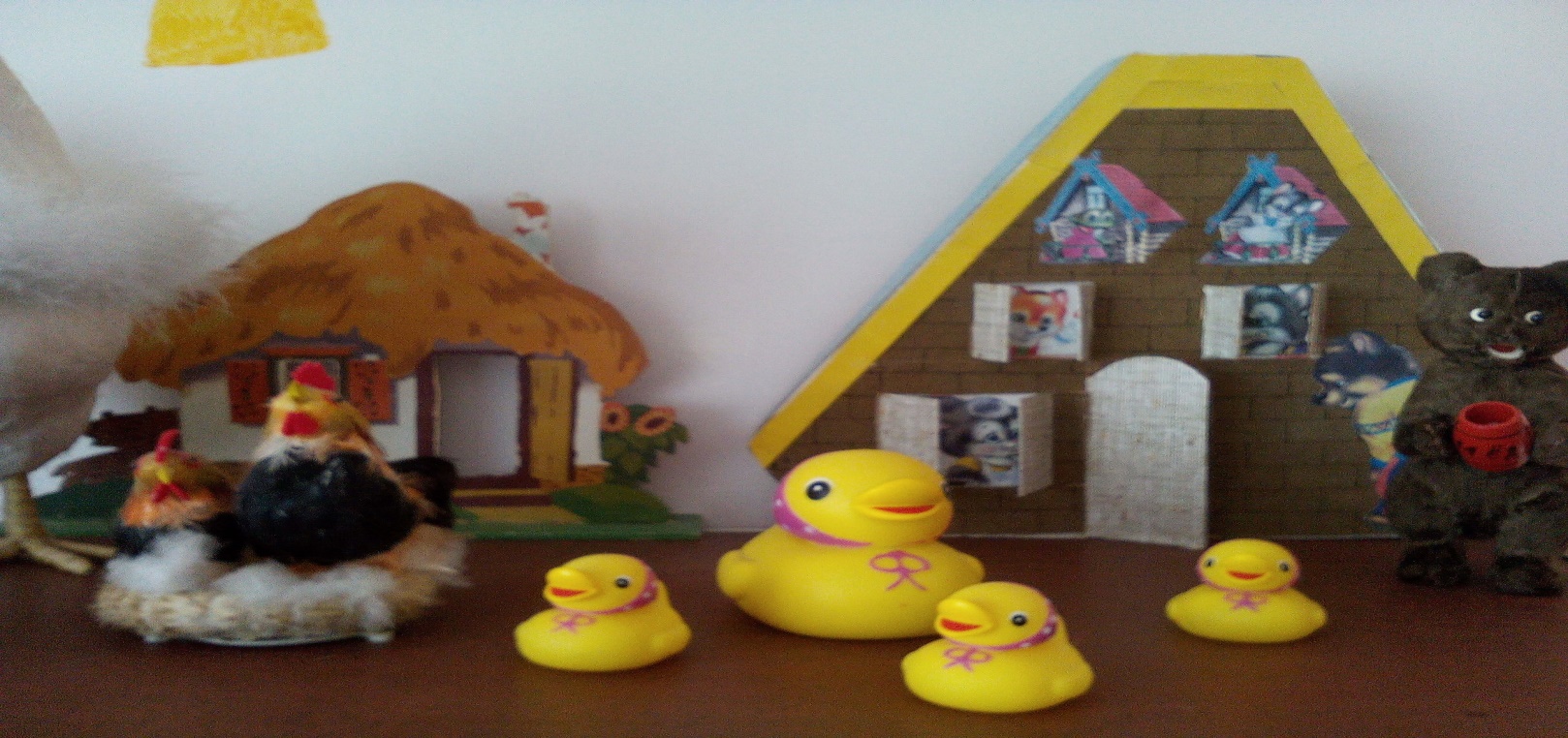 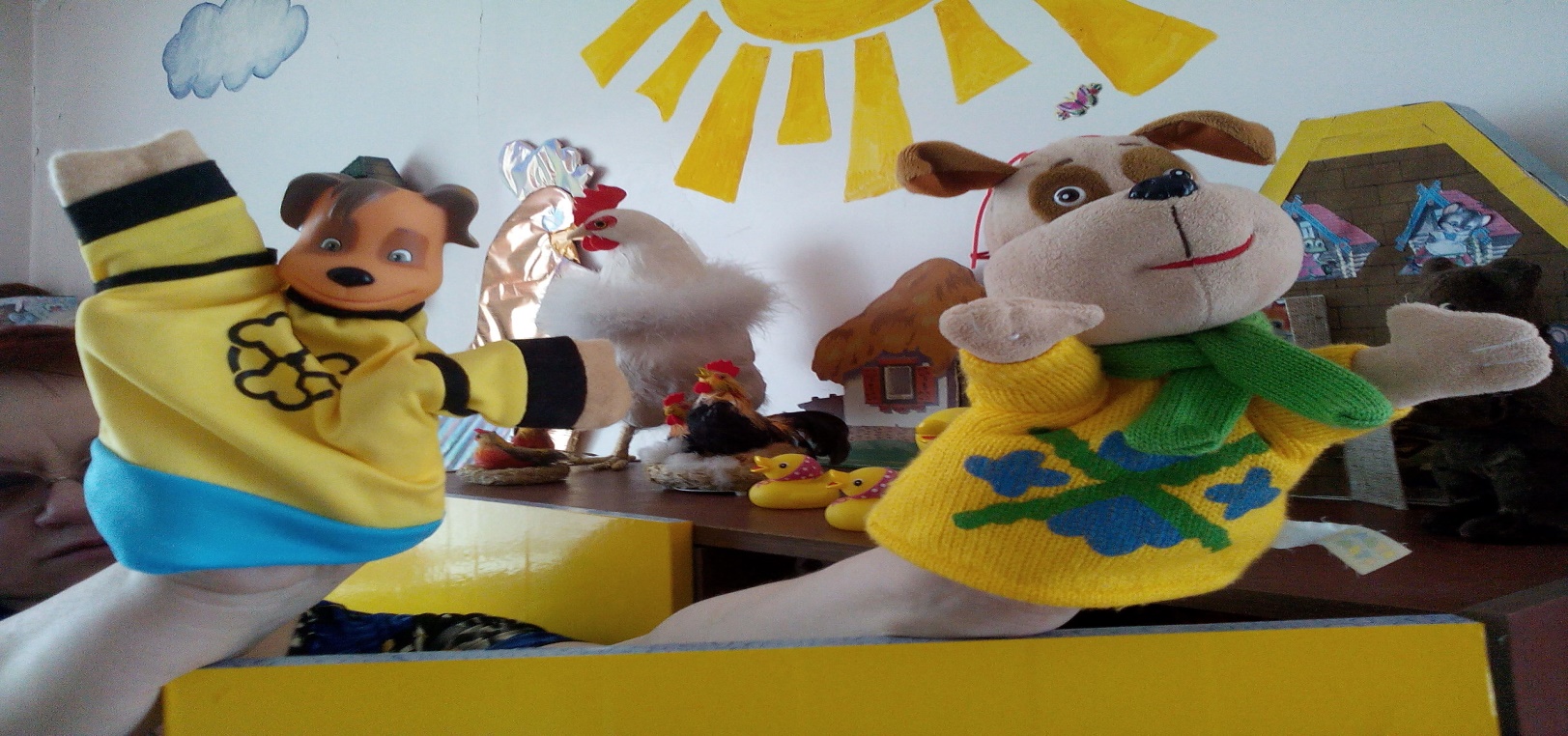 «Начало искусства слова - в фольклоре»
М. Горький
«Мудрость предков – зеркало для потомков»
К.Д. Ушинский
Речь является важнейшим средством  развития личности ребёнка и начинает активно формироваться уже в раннем возрасте.
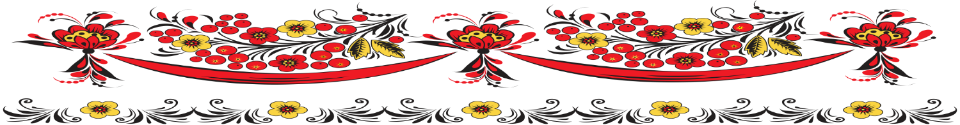 Возраст от 3 до 4 лет имеет особое значение для речевого развития ребенка. Главная задача педагога в области развития речи детей младшего дошкольного возраста – помочь им в освоении разговорной речи, родного языка.
 Важнейшим источником развития выразительности детской речи являются произведения устного народного творчества, в том числе малые фольклорные формы (загадки, заклички, потешки, прибаутки, песенки, скороговорки, пословицы, поговорки, считалки, колыбельные).  
Устное народное творчество - неоценимое богатство каждого народа, выработанный веками взгляд на жизнь, общество, природу, показатель его способностей и таланта. Через устное народное творчество ребёнок не только овладевает родным языком, но и, осваивая его красоту, лаконичность приобщается к культуре своего народа, получает первые впечатления о ней.
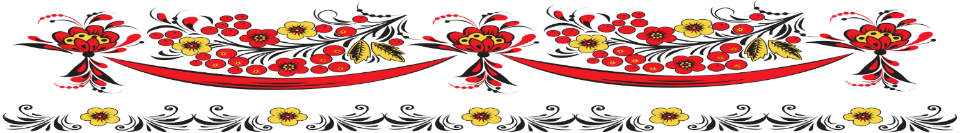 Основные задачи развития речи детей
Воспитание звуковой культуры речи
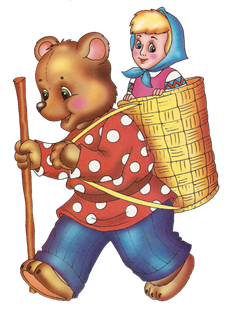 Обогащение и активизация словаря
Формирование грамматического строя речи
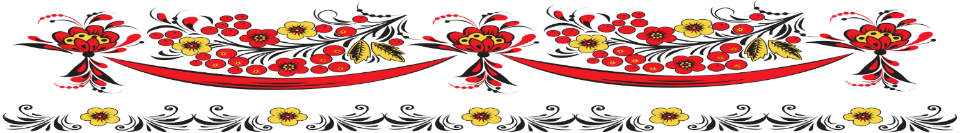 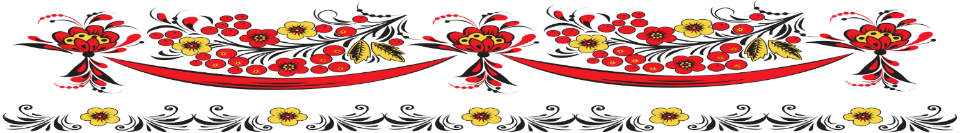 Важнейшим источником развития детской речи и её выразительности являются - произведения устного народного творчества (фольклор).
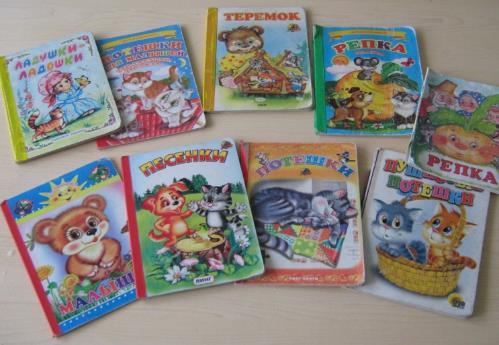 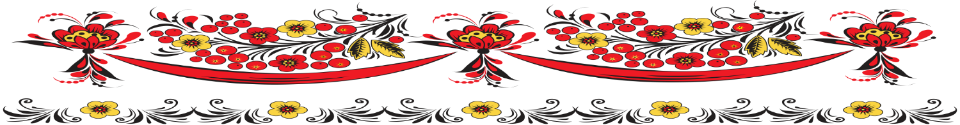 Малые формы фольклора помогают «выломать язык ребёнка на русский лад»
К.Д. Ушинский
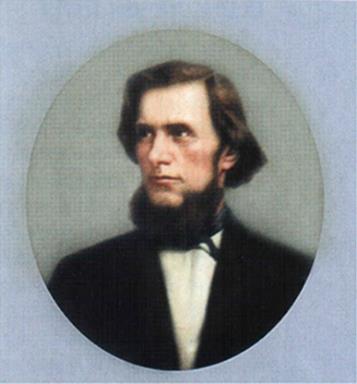 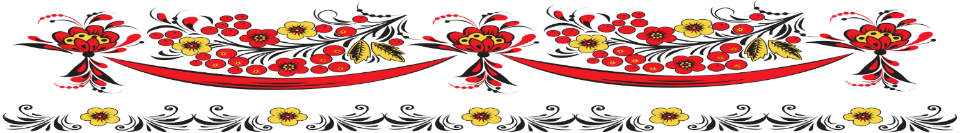 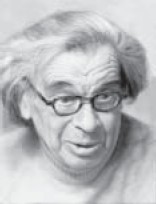 Рифма и ритм  являются в раннем возрасте основой для запоминания различных слов и словосочетаний, потешек.
Д.Б. Эльконин
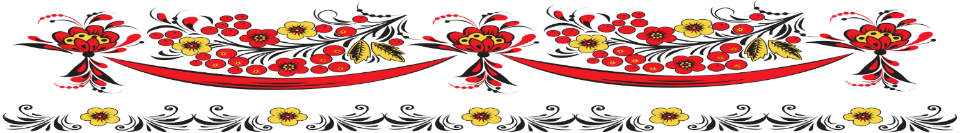 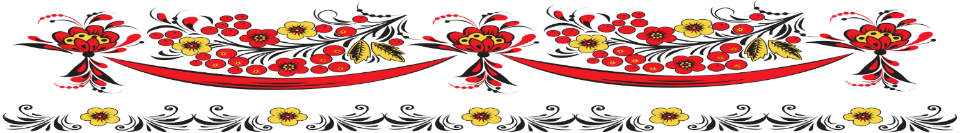 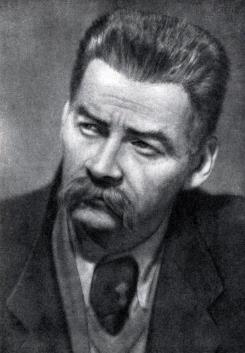 «Необходимо знать наш богатыйфольклор. Вникайте в творчествонародное, оно здорово, как свежая водаключей горных, подземных сладкихструй. Держитесь ближе к народномуязыку, ищите простоты, краткости,здоровой силы, которая создаёт образдвумя-тремя словами.»А.М. Горький
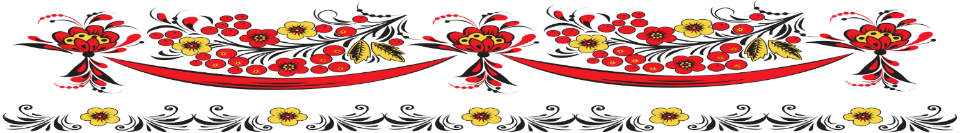 Что такое устное народное творчество?


« Устное» – передавалось «из уст в уста», так как раньше не записывалось.
« Народное» – создано народом : русским, белорусским,.
 
« Творчество»- это когда что-то придумывают, творят
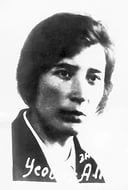 Словесное русское народное творчество заключает в себе поэтическую ценность.
А.П. Усова
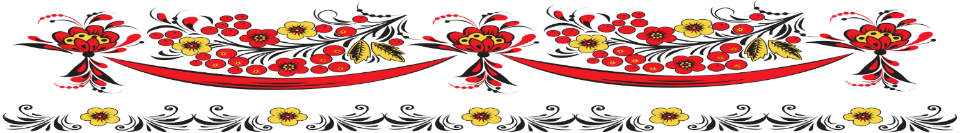 Устное народное творчество
Фольклор- устное народное творчество   folk – народ, lore- знание ,мудрость
Народный театр
былины
колыбельные
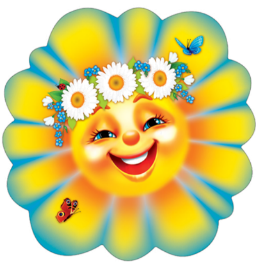 бывальщина
игры
легенды
песни
пословицы
предания
сказки
поговорки
заклички
загадки
прибаутки
считалки
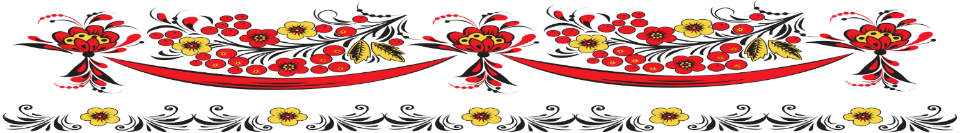 Колыбельные песни
С самого раннего возраста ребёнок знакомится с устным народным творчеством. Это колыбельные песни в которых посредством прекрасных и доступных образов мать рассказывает ребёнку о том, что в родном доме его ждёт тепло и любовь, что мир может быть добрым и злым, что существует мера всему, «граница», край; как в этом мире жить и творить. Спи, моя радость, усни.
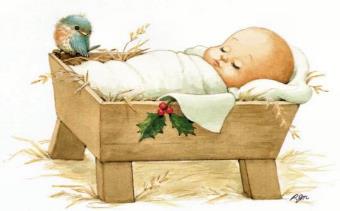 Пестушка
Короткая стихотворная приговорка нянюшек и матерей,которые пестуют младенца . 
Пестушкой сопровождают движения ребенка, действия, в которых участвует ребенок в первые месяцы жизни.
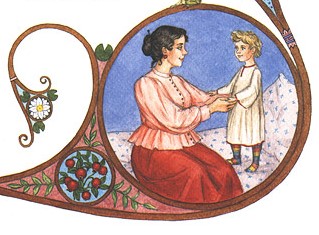 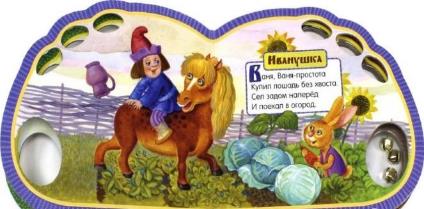 Потешки
Потешки сопровождают игры с малышом. 
Слыша потешки от родителей, ребёнок чувствует их заботу, любовь. 
У него вырабатывается привычка соблюдать гигиенические нормы: мыть руки, расчёсывать волосы, пользоваться носовым платком. Водичка, водичка, умой моё личико
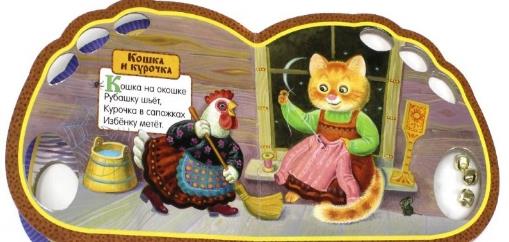 Прибаутки
Стихотворение, похожее на короткую сказку, которое рассказывает нянюшка или мама своему ребенку.      Прибаутки – это веселые истории о том, как скачет галка по ельничку, как ехал Фома на курице, как курочка в сапожках избушку метет, как поссорился кот с кошкой.
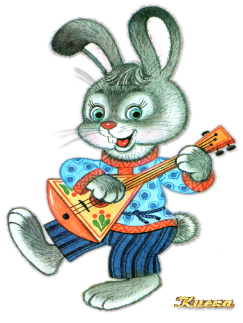 Календарные песни
Песни преисполнены глубочайшей веры наших предков во всемогущие силы природы, они помогали легче перенести невзгоды, с юмором отнестись к житейским неурядицам.   Весна – красна
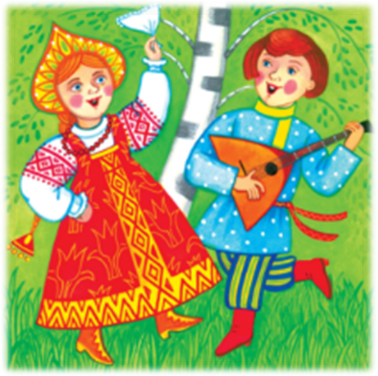 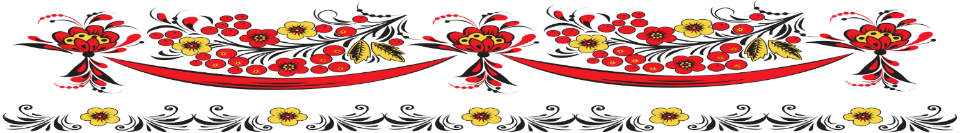 Заклички
Короткое стихотворение, которое выкликали, участвуя в обрядах календарного цикла. Народ обращался к природе с призывами, просьбами, надеждами, задавал ей вопросы. Разговоры с природой были ласковыми и приветливыми.
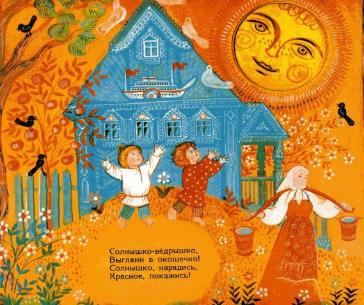 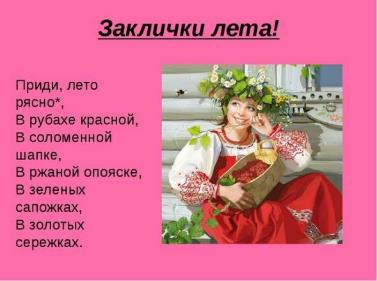 Приговорки
Коротенькое стихотворение, которое произносят в разных случаях, например, обращаясь к живым существам – улитке, божьей коровке, птицам, домашним животным.    От воды, залившейся в уши, избавляются прыгая и произнося приговорку.   Во время купания ныряют на последних словах   С помощью приговорки спрашивают у кукушки,сколько лет жить.
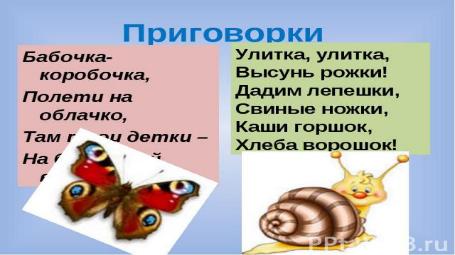 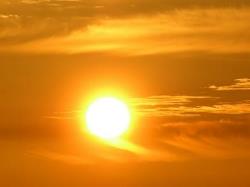 Приметы
Приметы позволяли нашим предкам предвидеть, каким будет урожай (что было для них жизненно важно), «угадывать» погоду на ближайшее время, находить дорогу домой...Солнце красно заходит за лес – к колючему ветру
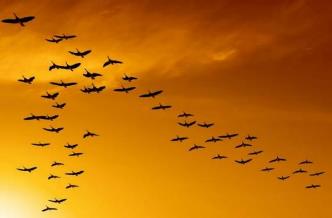 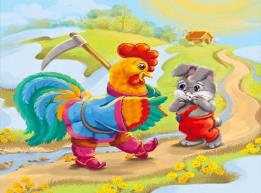 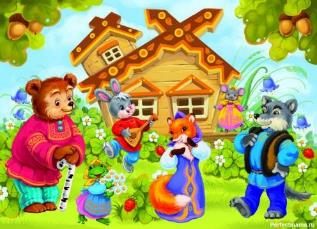 Сказки
В сказках предки передавали свои 
представления о мире, свой опыт. Материалом для сказок всегда служила жизнь народа, его борьба за счастье, его верования и обычаи. Сказка была интересна древним людям своей занимательностью, необычностью. Слабому человеку хотелось храбрых защитников, умных советчиков. Так в сказках появились животные, птицы, рыбы, которые помогают людям. Сказка помогала в долгие зимние вечера, когда вся семья при свете лучины трудилась, снимать 
усталость.
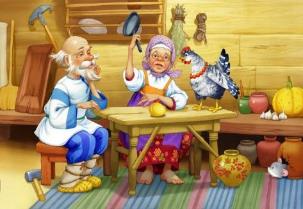 Былины
это особый жанр русского фольклора, который относится к народной эпической песенной поэзии. Былина восходит к героическому эпосу древних россиян.
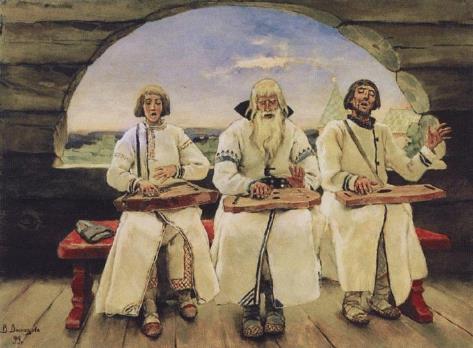 Предание
Жанр фольклора; устный рассказ, который содержит сведения об исторических лицах, событиях, местностях, передающиеся из поколения в поколение. 
Возникнув нередко из рассказа очевидца, предание при передаче подвергается вольной поэтической интерпретации. Ср. с легендой.
Народный Театр
Бытующий в народных массах: Балаган, Вертеп, Петрушка, Скоморохи, а также непрофессиональный любительский театр. Появился в России в середине XIX в. Тот же термин применяется к профессиональному театру, деятельность которого со второй половины XIX в. была адресована широкому зрителю (т. н. театр для народа).
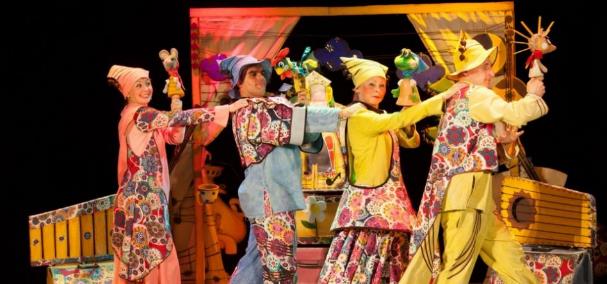 Пословицы и поговорки
Пословицы и поговорки - своеобразный моральный кодекс, свод правил поведения. В них всегда выражались преданность и любовь к Родине, умение дружить, трудиться, говорилось о том, что надо быть смелым, честным, скромным, добрым, надо любить своих мать и отца.
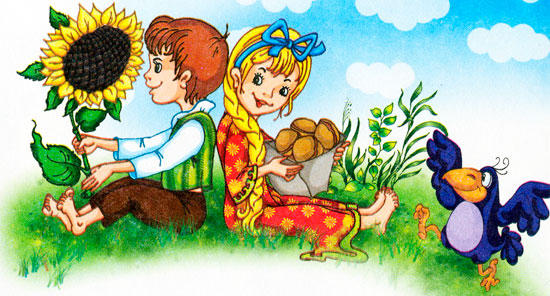 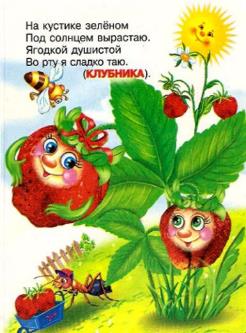 Загадки
В глубокой древности люди использовали загадки как один из приёмов иносказательной речи, чтобы скрыть свои мысли и намерения, чтобы уберечь от нечистой силы своё жилище, свою семью.
 С помощью загадок нередко испытывали мудрость, находчивость, образованность человека Стоит Антошка на одной ножке.
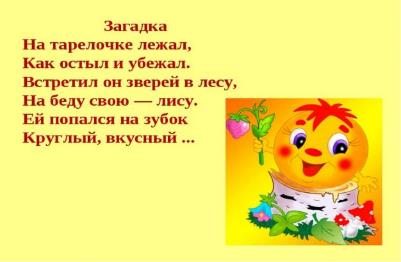 Частушки
Частушки - это маленькие песенки из четырёх слов, из которых мы узнаём о различных событиях в жизни русского народа, о труде и досуге, любви и страданиях, радостях и горестях, о достоинствах и недостатках, о природе.
 Разрешите поплясать, разрешите топнуть! Неужели в этом доме половицы лопнут?
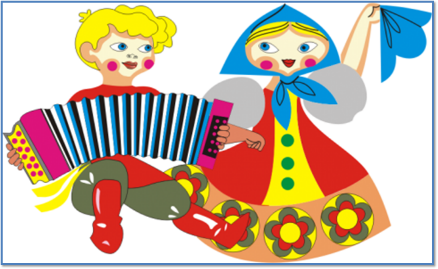 Скороговорки. Считалки. Игры.
В прошлом использовались для отдыха человека от тяжёлой работы.
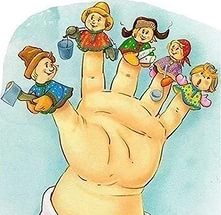 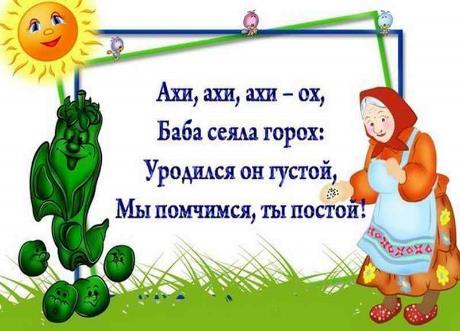 Устное народное творчество помогает узнать, как видели мир наши предки, во что верили, на что надеялись, как жили и трудились.
 Фольклор - это плод народного досуга, это народное достоинство и ум. Передающаяся из поколения в поколение народная мудрость стала исторической памятью народа, праздничными одеждами его души и наполнила глубоким содержанием всю его размеренную жизнь, текущую по законам, связанными с его трудом, природой почитанием отцов и дедов.
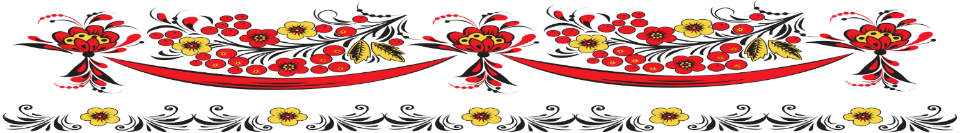 Фольклор является действенным методом воспитания с первых лет жизни ребёнка, так как содержит множество ступеней педагогического воздействия на детей с учётом их возрастных возможностей.
Л.Н. Павлова
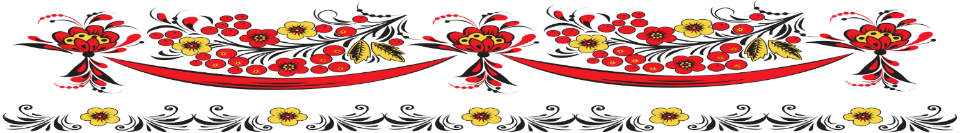 Таким образом, фольклор можно без преувеличения назвать средством народной дидактики, приобщающей детей к поэтическому слову, обогащающей их духовно, развивающей физически и нравственно.
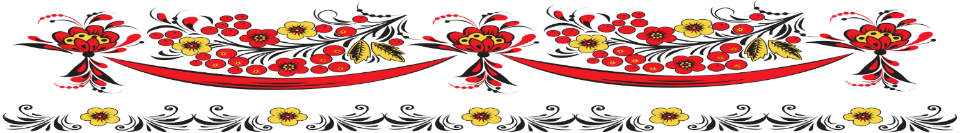 Спасибо за внимание!
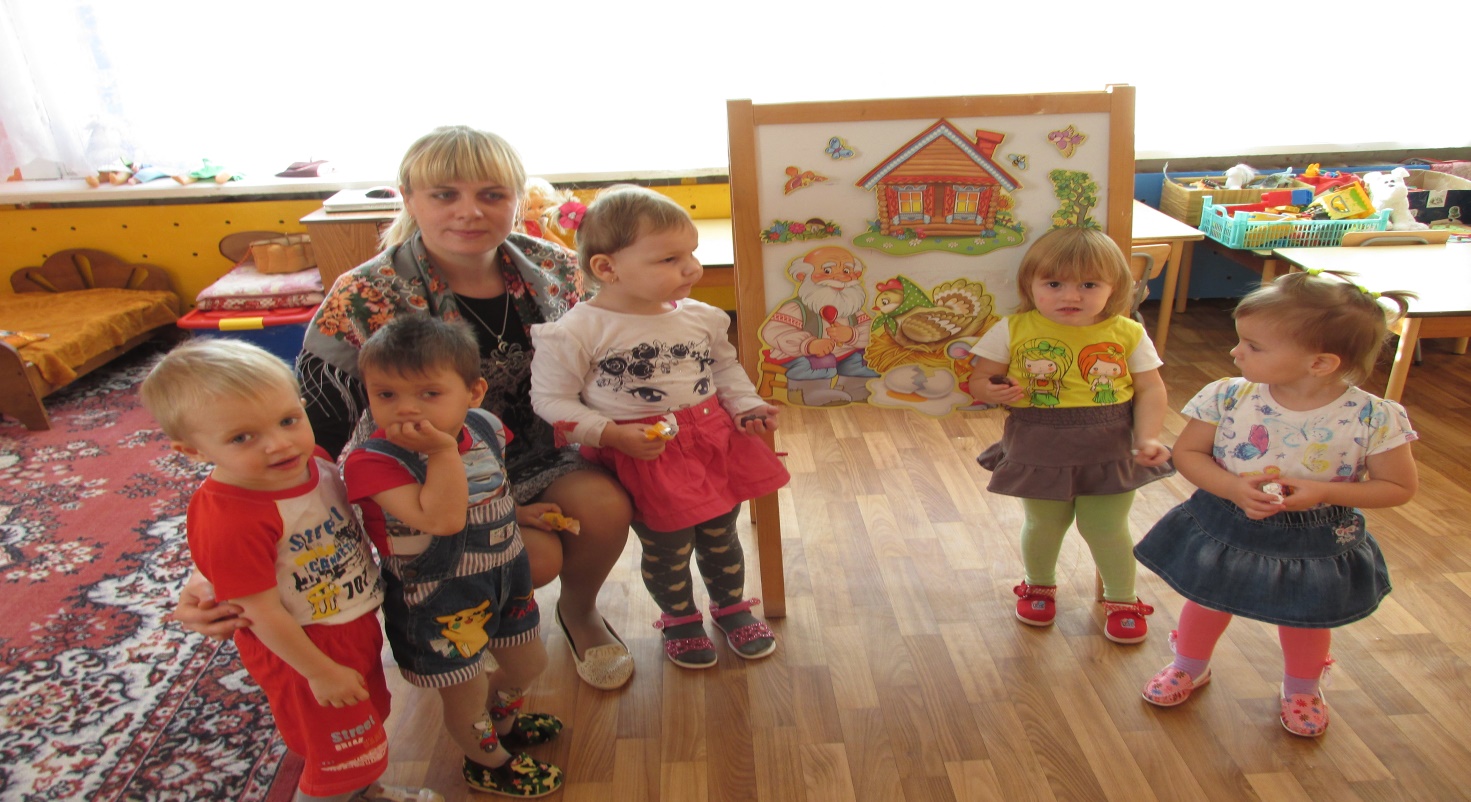 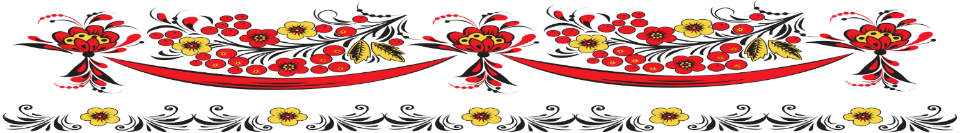